Talking Through The Birds
Ruth Willet, KM4LAO
August 10, 2021
Presentation Scope
From Sputnik I to OSCAR Satellites
https://amsat-uk.org/2018/01/26/ao-92-open-for-amateur-radio-use/
https://www.nationalgeographic.com/science/2018/10/news-sputnik-world-space-week-soviet-union-russia/
AMSAT
https://www.amsat.org/
Orbital Period = Time to complete one trip around the earth
All current satellites in LEO
Orbital period: 88-127 minutes
QSOs occur when we are in a satellite’s footprint
Footprint varies per pass due to earth’s rotation
One satellite can have ~8 passes per day at varying times & elevations
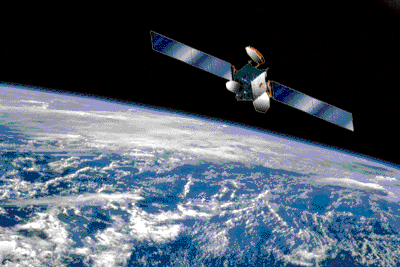 Digisats
Digital Modes
2m Simplex
Equipment: 1 HT & Directional Antenna
Digipeater Available on the ISS
FM Satellites
5 active FM satellites
Some only active on a schedule
Orbiting Repeaters
Cross-Band Repeaters
U/V: TX on 2m, RX on 70cm
V/U: TX on 70cm, RX on 2m
Transmit = uplink, 
Receive = downlink
CTCSS Tone Required
SO-50: 145.850 MHz
SO-50: 145.850 MHz
AO-91
SO-50
Mode U/V
TX on 2m, RX on 70cm
Mode V/U
TX on 70cm, RX on 2cm
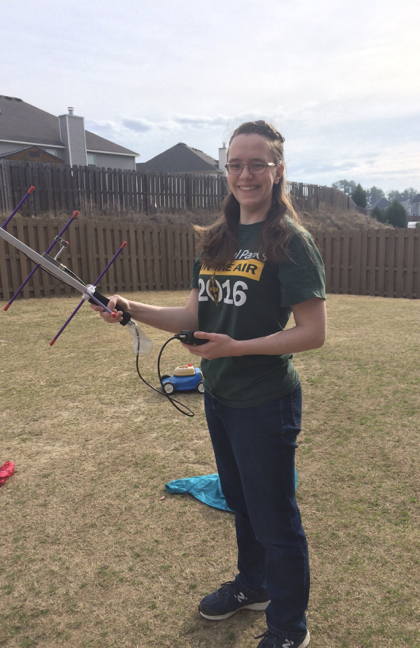 FM Satellites are great to start with and fun to operate on!
Linear Transponders
Cross-band QSOs
USB, LSB, CW, Digital 
Built for entire range of frequencies 
A satellite passband
Passbands range from 20-100 kHz
FM Repeater vs Linear Transponder
Types of Linear Satellites
Non Inverting
TX USB High End Passband
RX USB High End Passband

Inverting
TX LSB Low End Passband
RX USB High End Passband
Courtesy of Emily, W0EEC
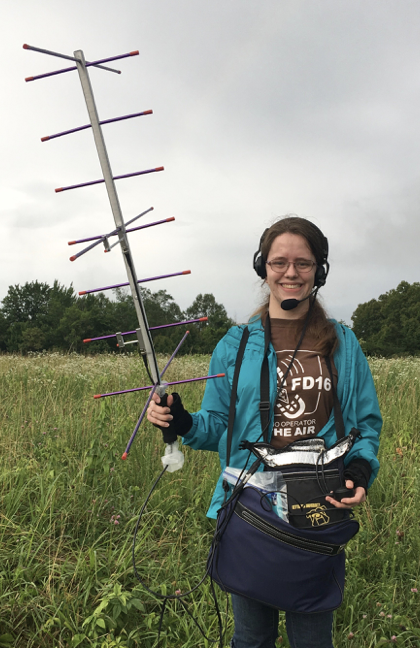 Linear Transponders are an upgrade from FM sats due to generally greater footprints and more space for QSOs in the passband
Why I Like Satellites
Bounce signals of moving target
Talk anywhere in constantly changing footprint
Multi-task to TX/RX with multiple radios and track satellite
Communicate accurately at fast pace
Doppler Effect challenge
Doppler Effect: A characteristic of a moving signal
Doppler Effect on SO-50
Doppler Effect on Linear Transponders
Situational Awareness is Imperative
FM Pass: Don’t call CQ
Linear pass: Spread out in passband, free to call CQ
Satellites Gear Checklist
Directional Antenna: Elk or Arrow Handheld
VHF/UHF Radios
Handhelds or base station 
Icom
Kenwood
Yaesu
Baofeng
Operating Full Duplex is CRITICAL
Linear Satellites: Radios with SSB/CW/Digital Capability on VHF/UHF
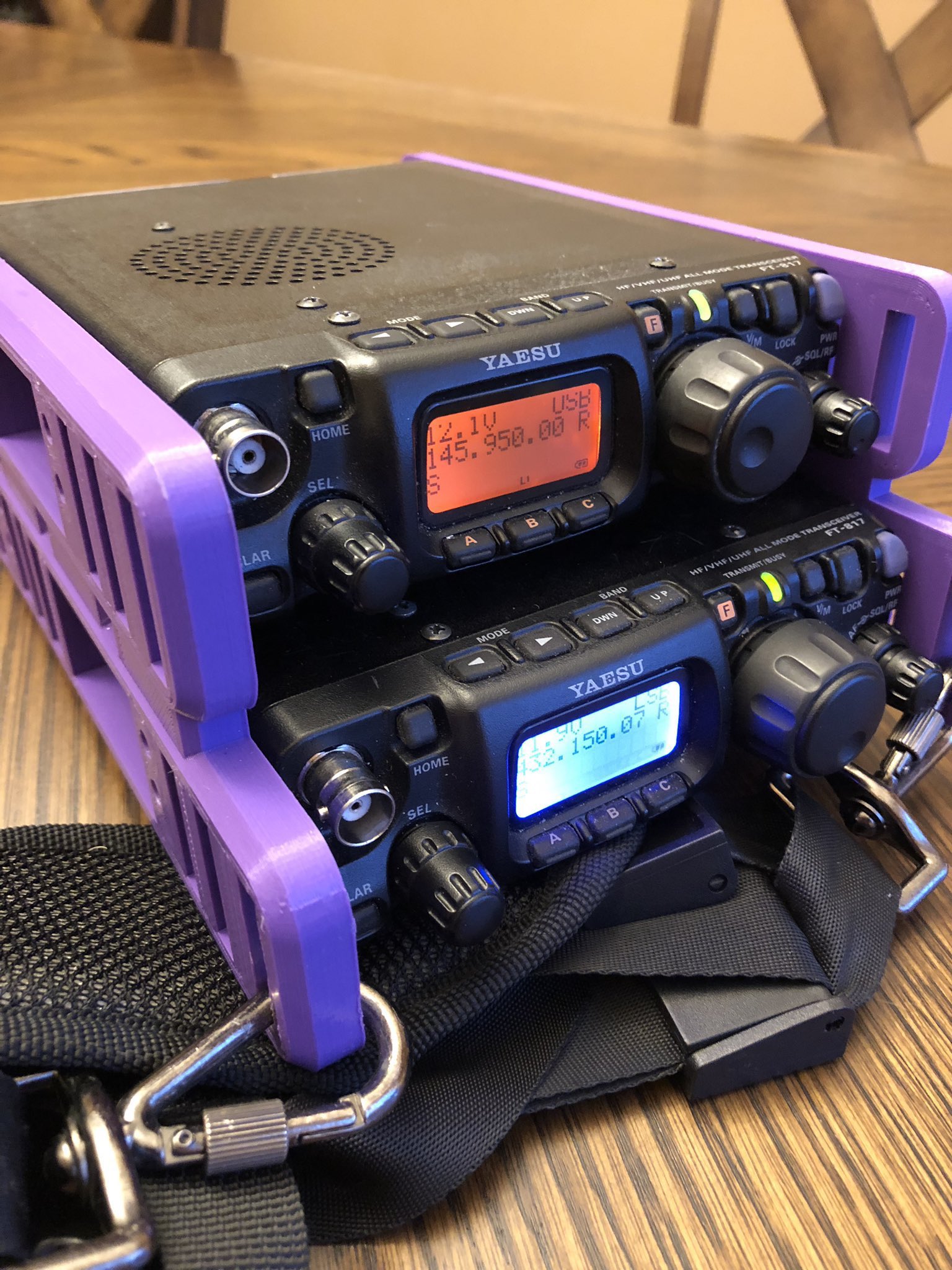 Yaesu FT817 or FT818
Yaesu FT-847 (full duplex)
Icom 7300 (full duplex)
Icom 910
Icom 705
Mix and match to get full duplex as needed
Low Loss Coax, Connectors, Duplexer as needed
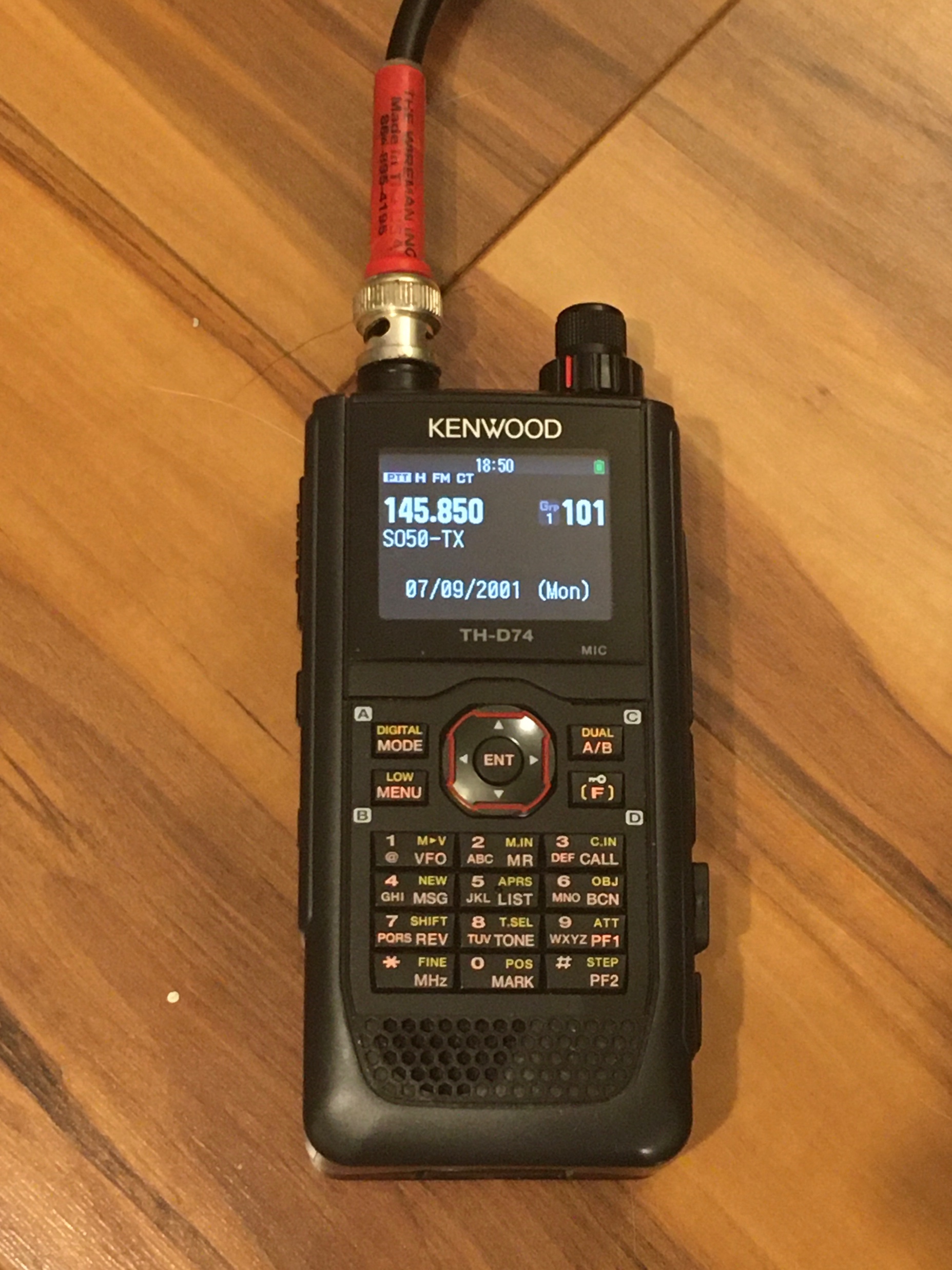 Low loss coax like RG58, Wireman #118, HRO Equivalent
Standardize with BNC Connectors

One Radio
Duplexer connects antenna elements to radio
Two Radios
Duplexer + coax
2 lengths of coax
Maidenhead Grids
First two letters :10 degree by 20 degree fields 
Sub fields, 00-99 per letter combination: 1 degree latitude by 2 degrees longitude
Determining Your Grid Square
Pass Prediction - AMSAT: https://www.amsat.org/track/index.php
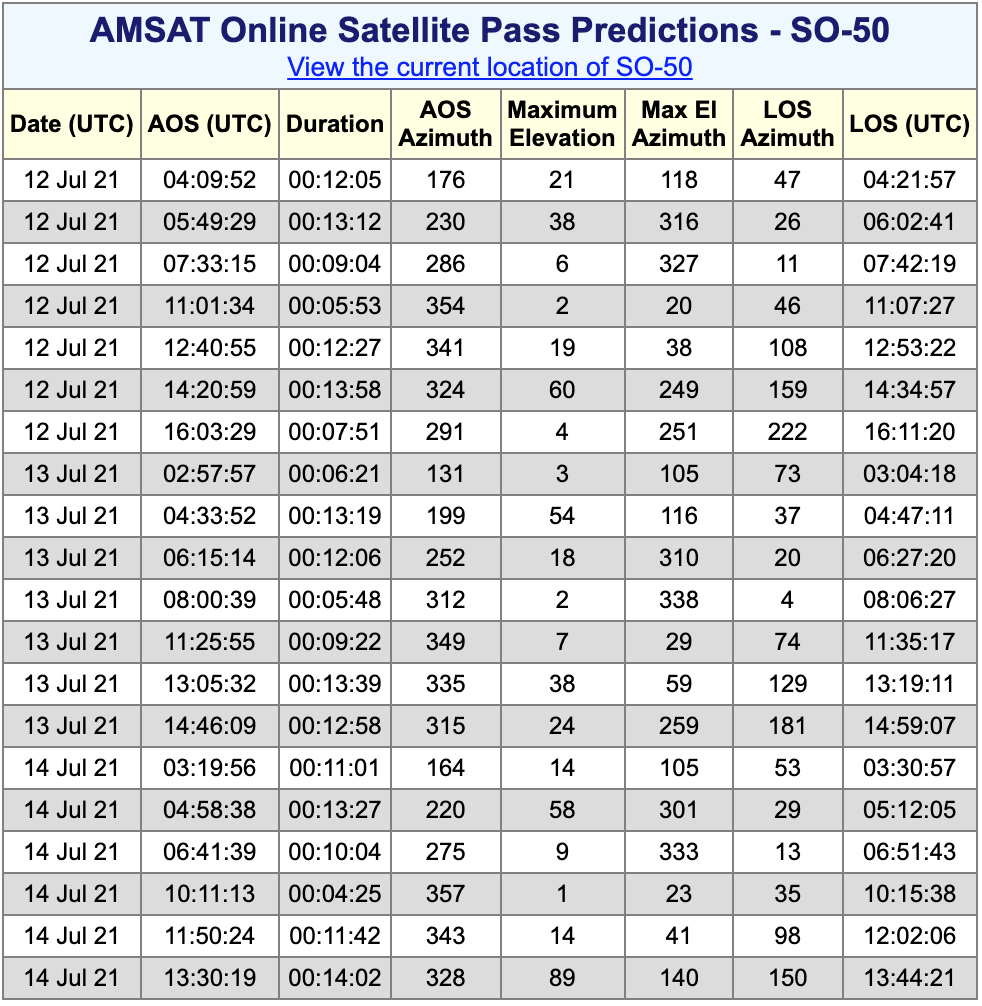 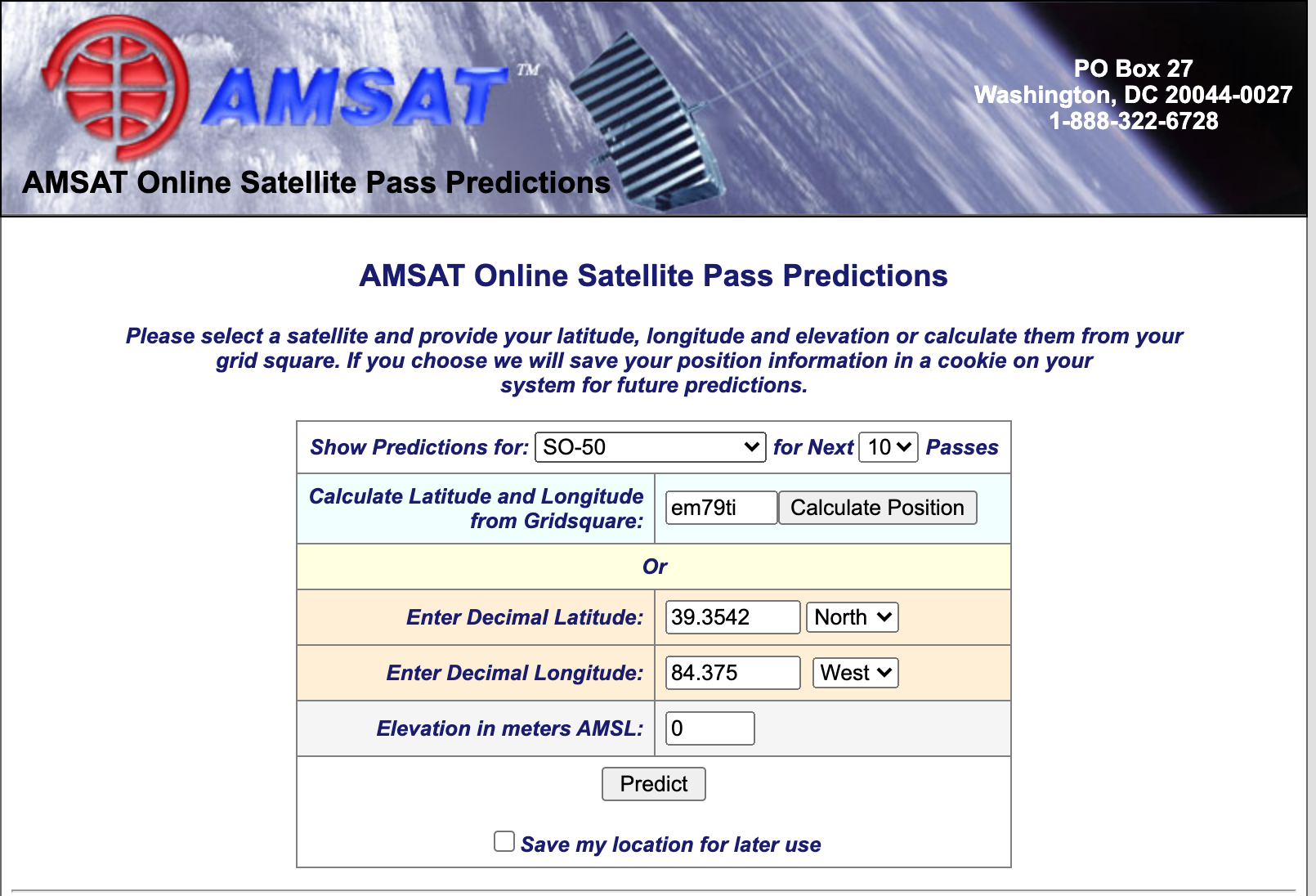 Pass Prediction N2YO: https://www.n2yo.com/
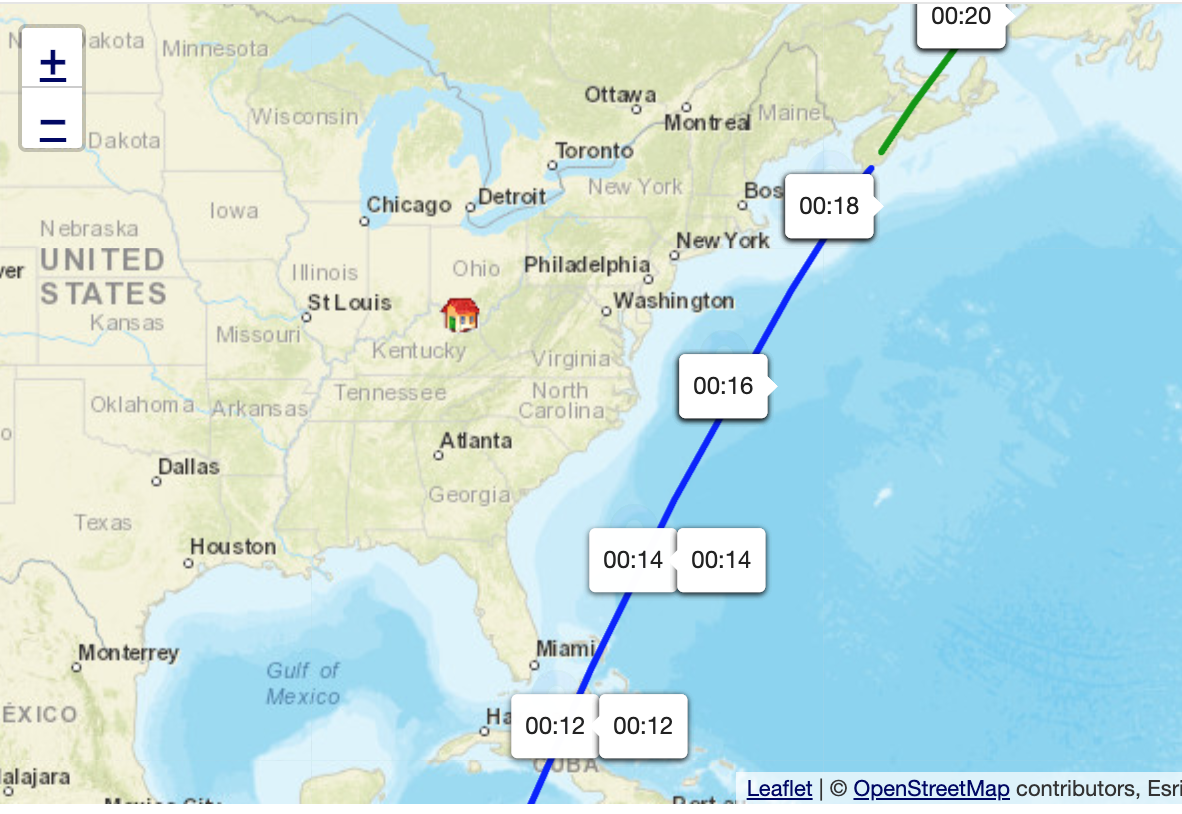 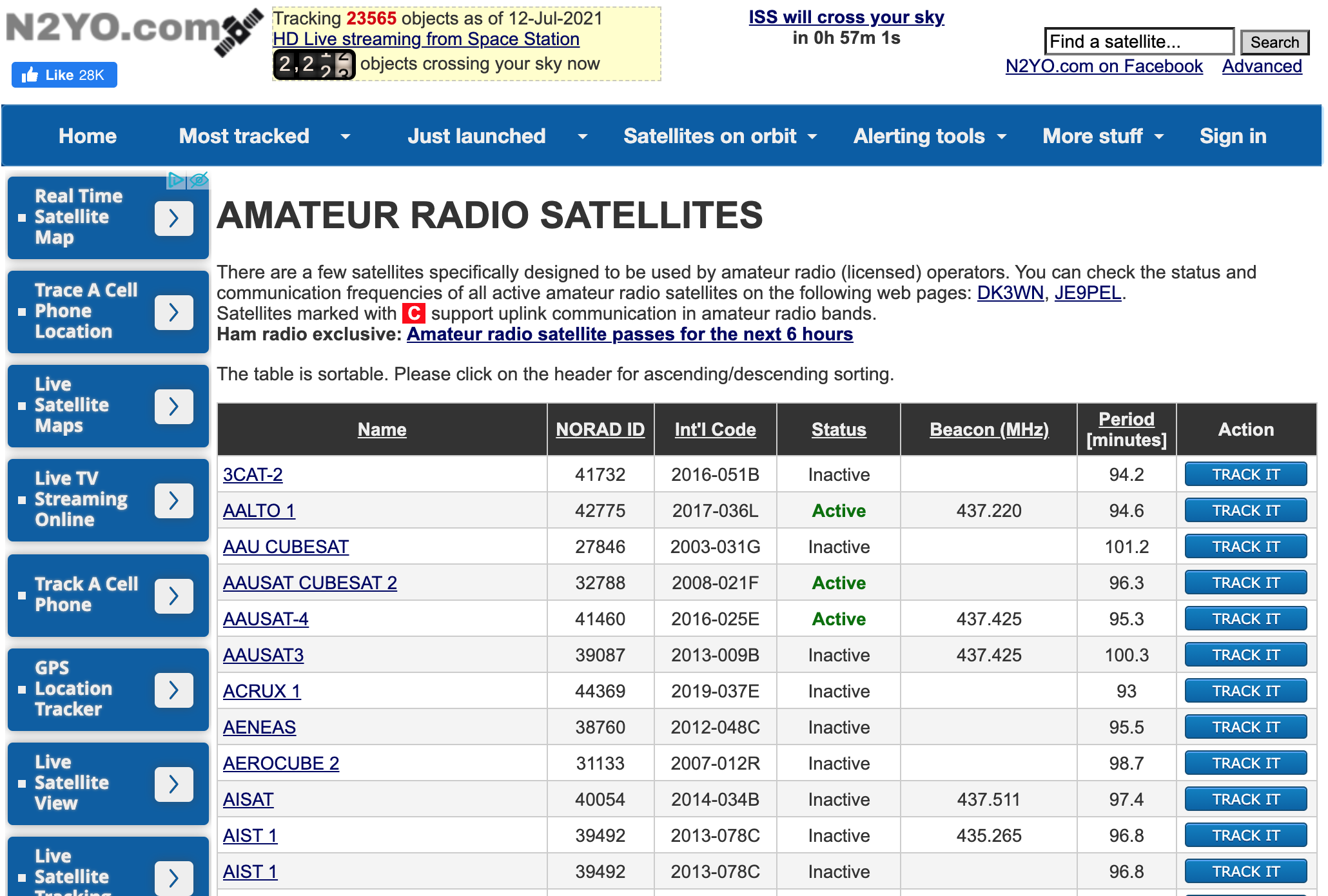 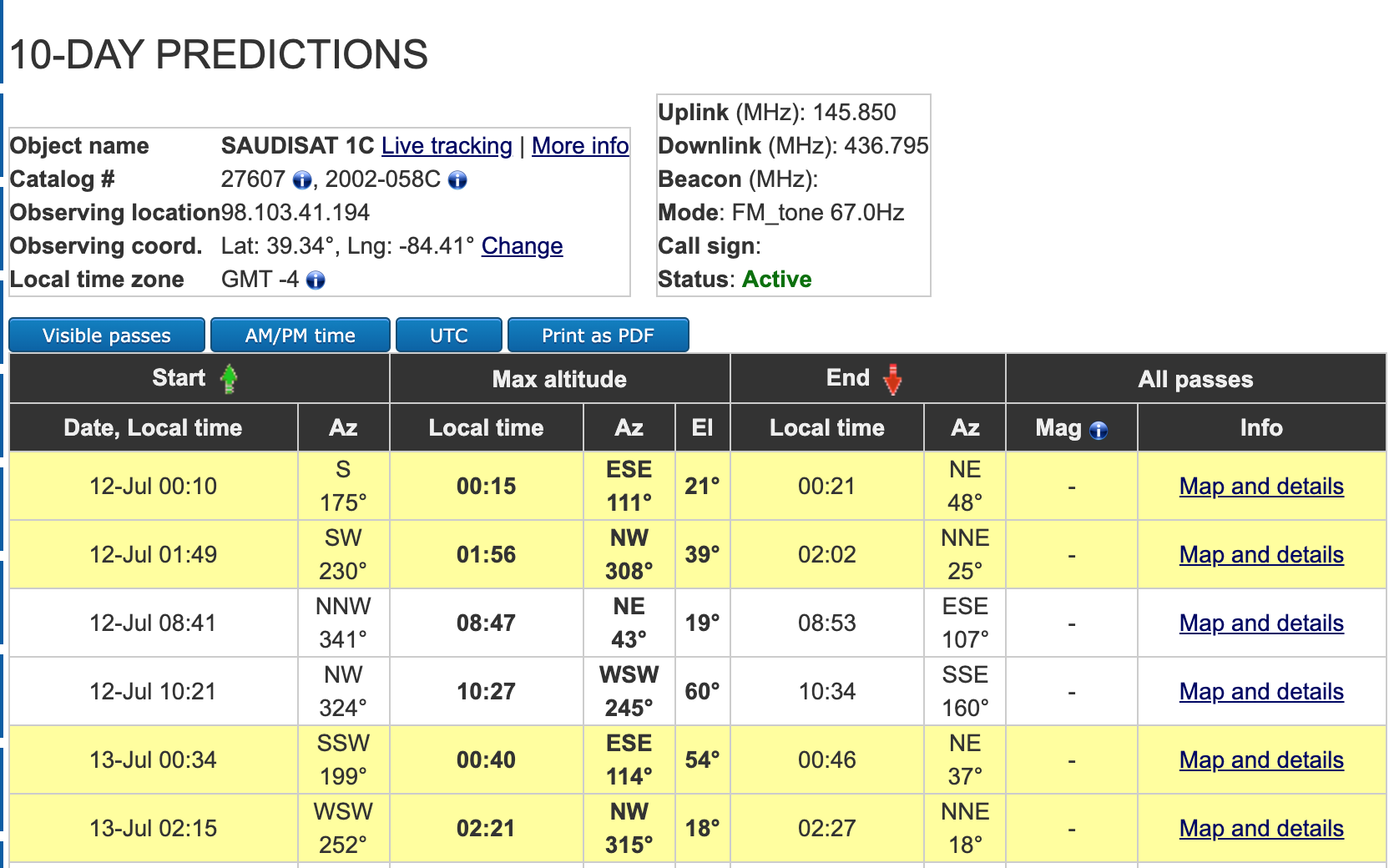 Pass Prediction Software List
AMSAT: https://www.amsat.org/track/index.php
N2YO:  https://www.n2yo.com/
Gpredict: http://gpredict.oz9aec.net/
MacDoppler: https://www.dogparksoftware.com/MacDoppler.html

GoSatWatch (iPhone)
AmsatDroid (Android)
ISS Detector (Both)
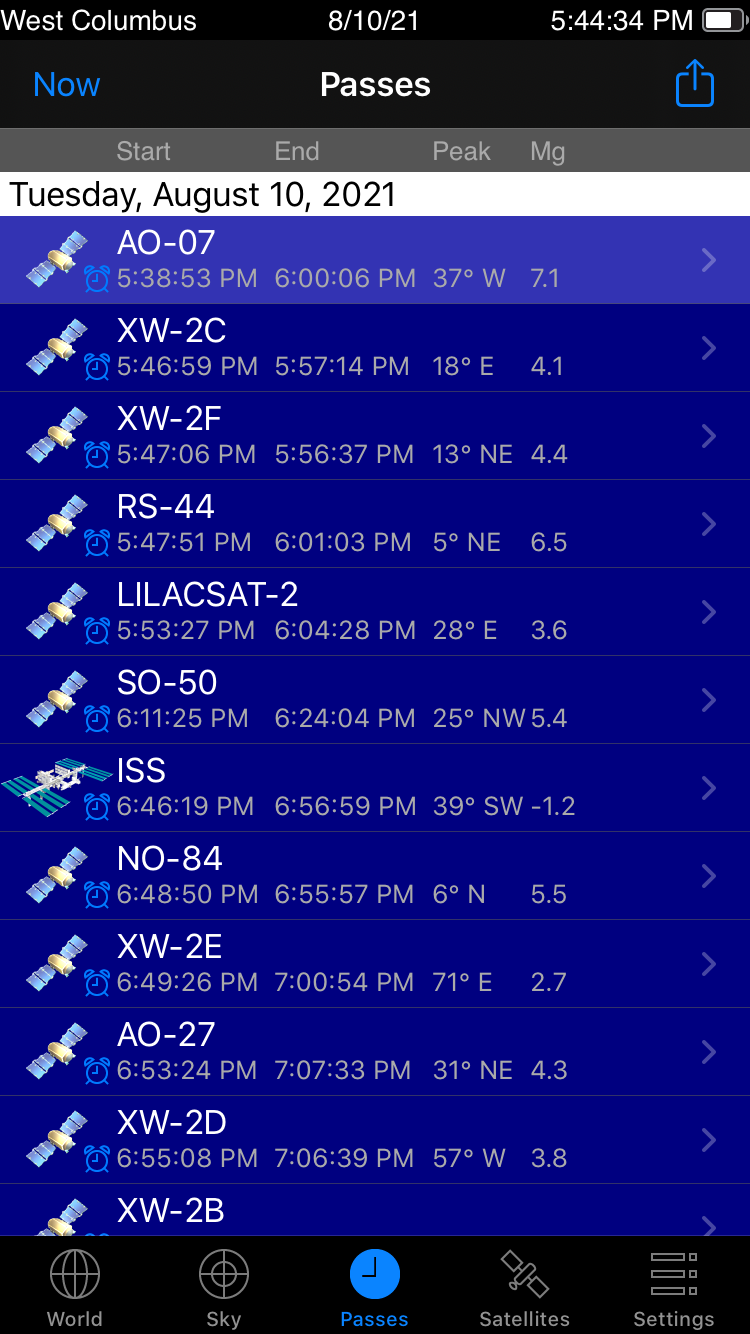 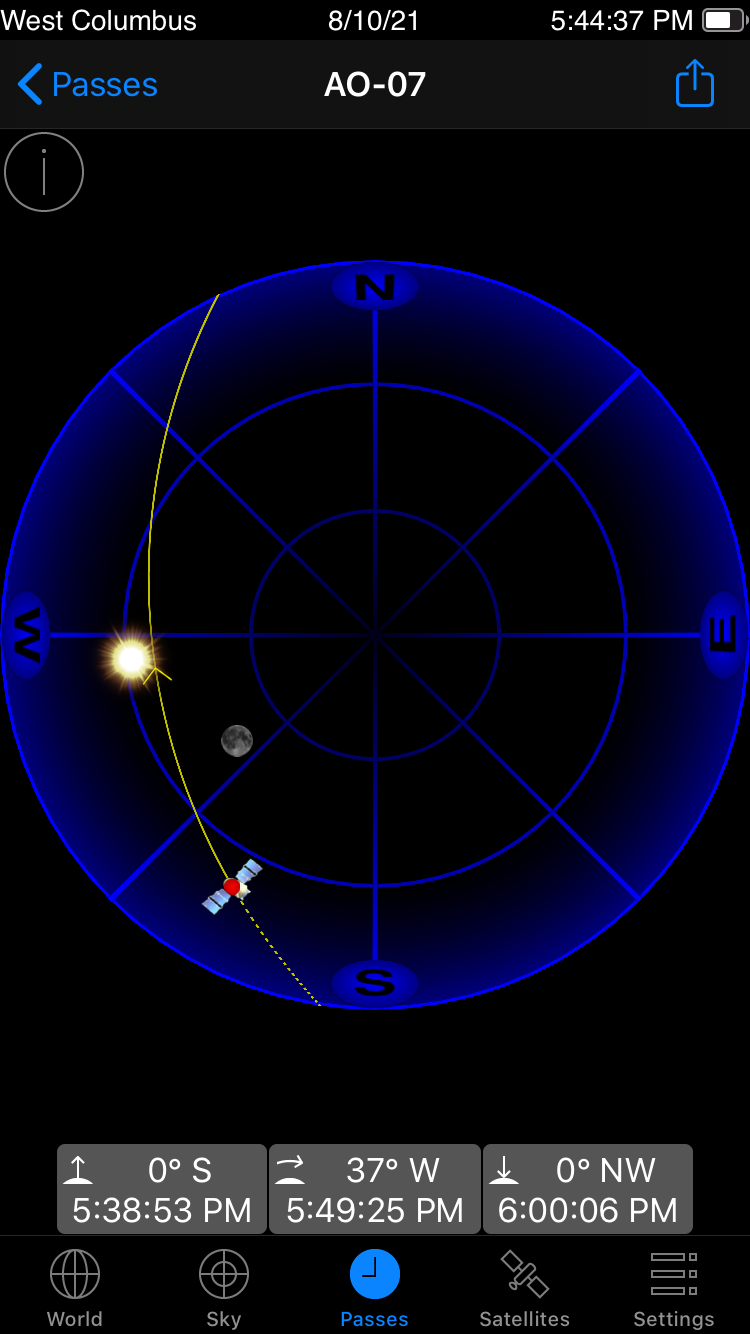 Pass Prediction – iPhone Apps
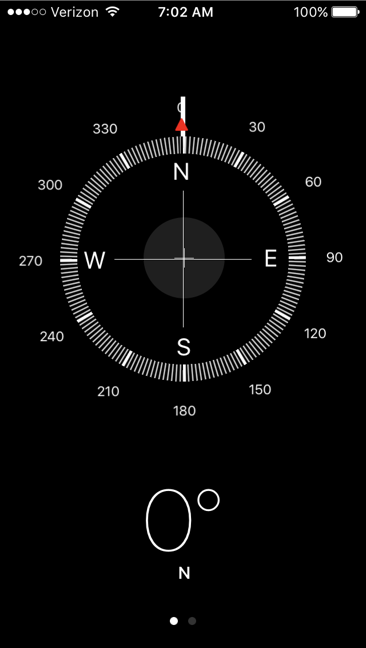 Compass
Voice Recorder
Logging Satellite Passes
N3FJP
TQSL
https://www.magicbug.co.uk/cloudlog/
https://twitter.com/WD9EWK/status/976839455658176513
What do we talk about?
Potential QSO on a busy pass
KX9X, this is KM4LAO
KM4LAO, this is KX9X, EN50
QSL Sean, I’m in EM79!
QSL, Ruth
Home Grid Stations and Rovers
DD1US
Kylee, KE0WPA
Satellite Pass Checklist Part 1- Pre Pass
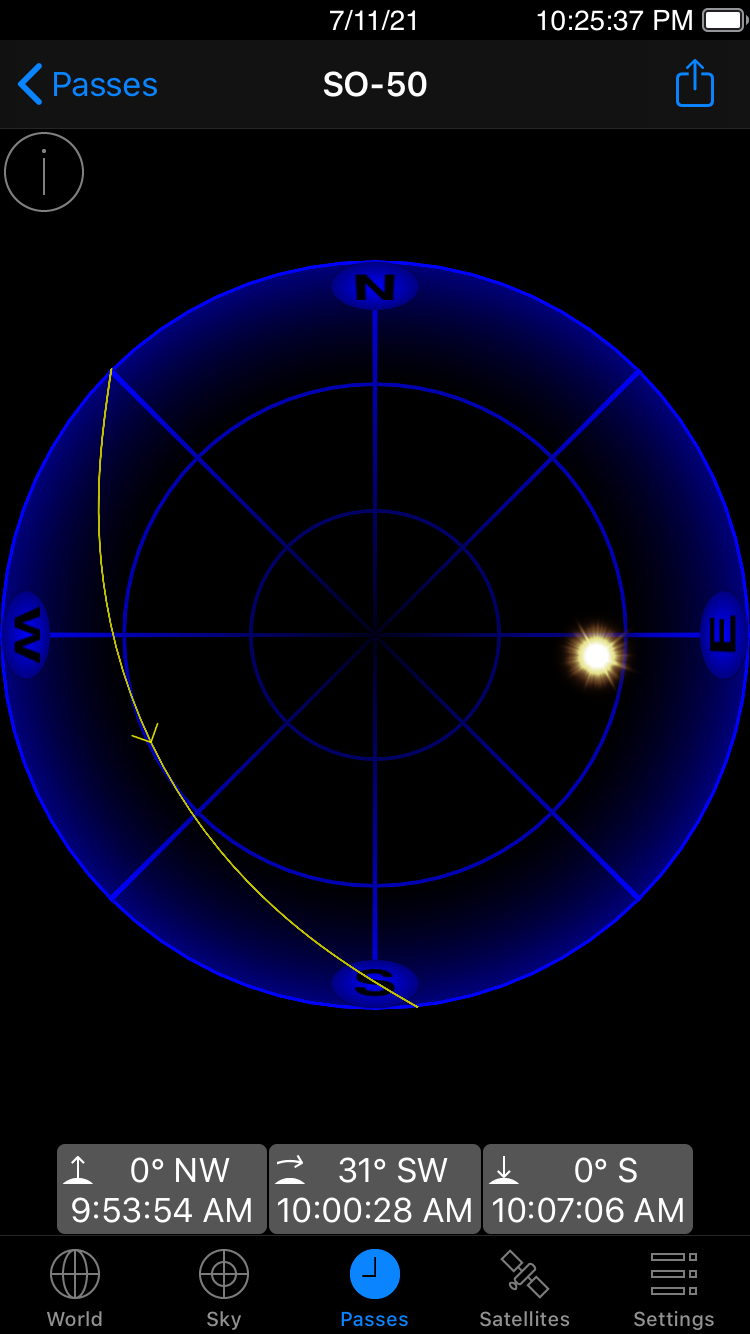 Choose a satellite and pass to operate on
Determine operating location based on direction and elevation of pass
Gather equipment and charge radios
Make sure FM frequencies are programmed in radio memory
Satellite Pass Checklist Part 2 - Pre Pass
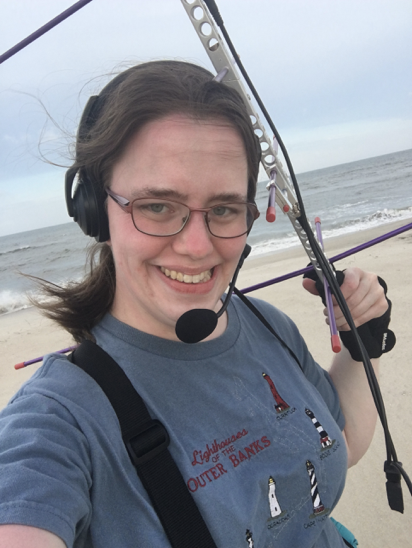 Walk/Drive to operating site
Assemble antenna and connect radios
Mark AOS, Peak Elevation, and LOS
Start recording, state date and time, grid square, callsign, and satellite
Satellite Pass Checklist Part 3 – Mid Pass
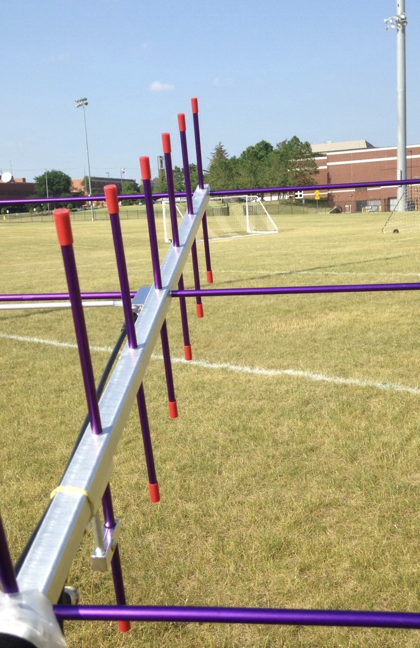 Track where the satellite should until you hear it
Listen until you get the rhythm of pass
Listen for other rovers, special events, try to understand who is on the air
Call someone directly or just transmit your callsign and gridsquare 
Repeat for the entire pass
Satellite Pass Checklist Part 4 – Post Pass
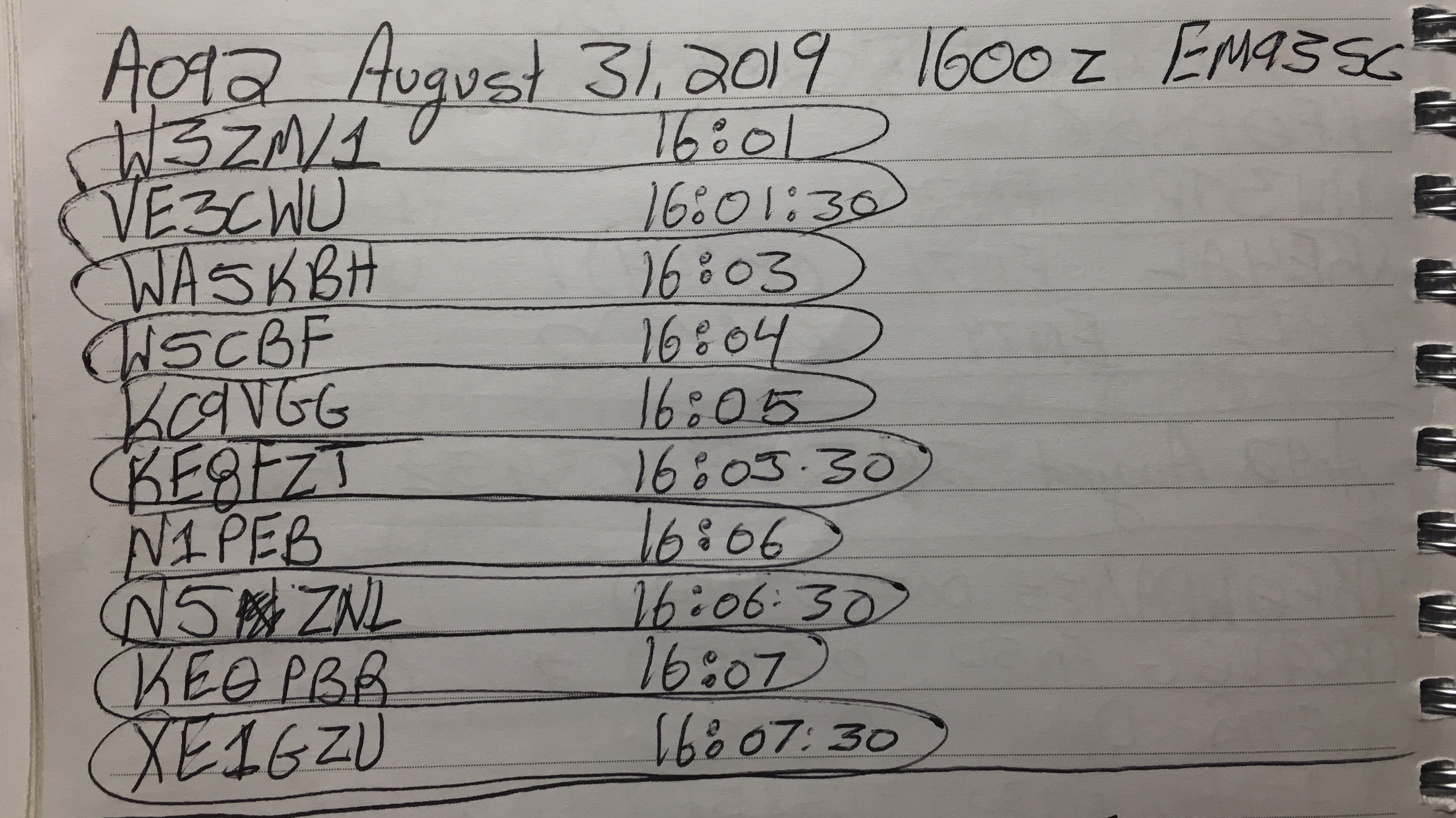 Transcribe recording
Log contacts
Upload to LOTW for confirmation and award credit
Send QSL cards as desired
Successful Contact
Satellite Linear Tips
Use KE0PBR Frequency List
Track satellite using app
Often most beneficial to find the beacon first
Pick downlink or uplink on 2m, set that freq on radio, and lock it
Scroll uplink or uplink to corresponding 70cm frequency and be prepared to adjust for Doppler
Find yourself on the passband and try not to step on others
Soft whistles help sometimes, or “testing 1,2,3”
Operators know it can be hard to find yourself, so be patient
If you don’t find yourself, go back to the starting frequency and slowly change the freq until you do
Start calling CQ to make contacts!
Satellites Linear Frequencies
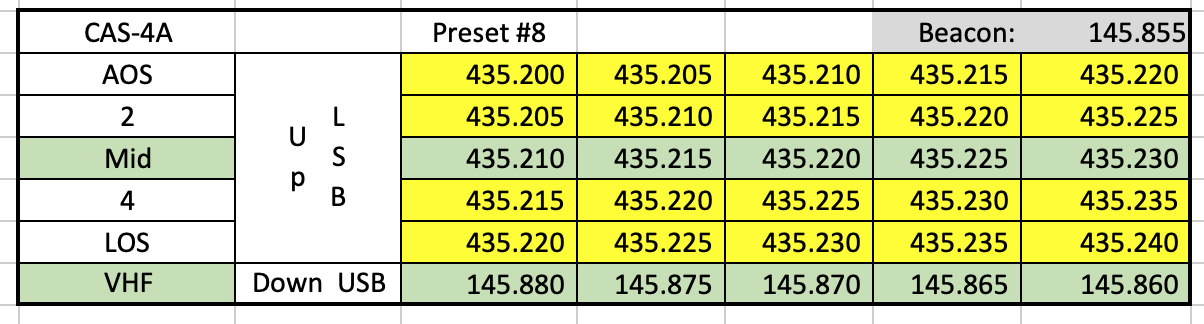 Linear Satellite Pass Video
https://youtu.be/cwtmP1sDL9g?t=115
Earning Standard Awards
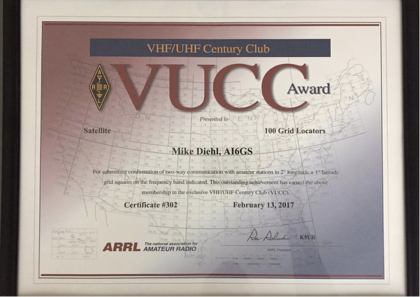 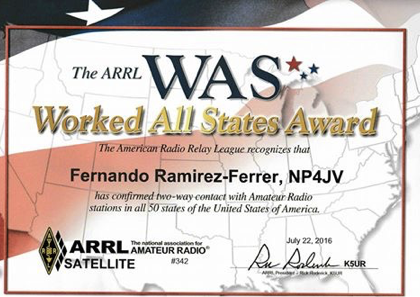 Earning Customized Awards
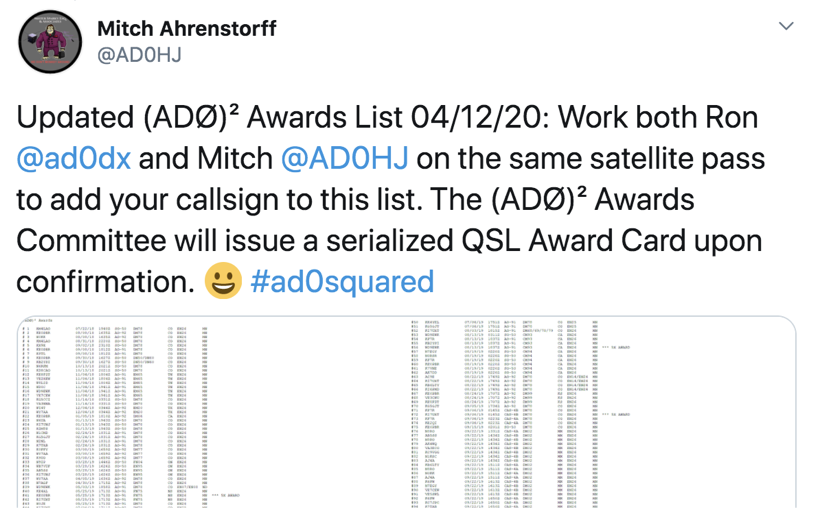 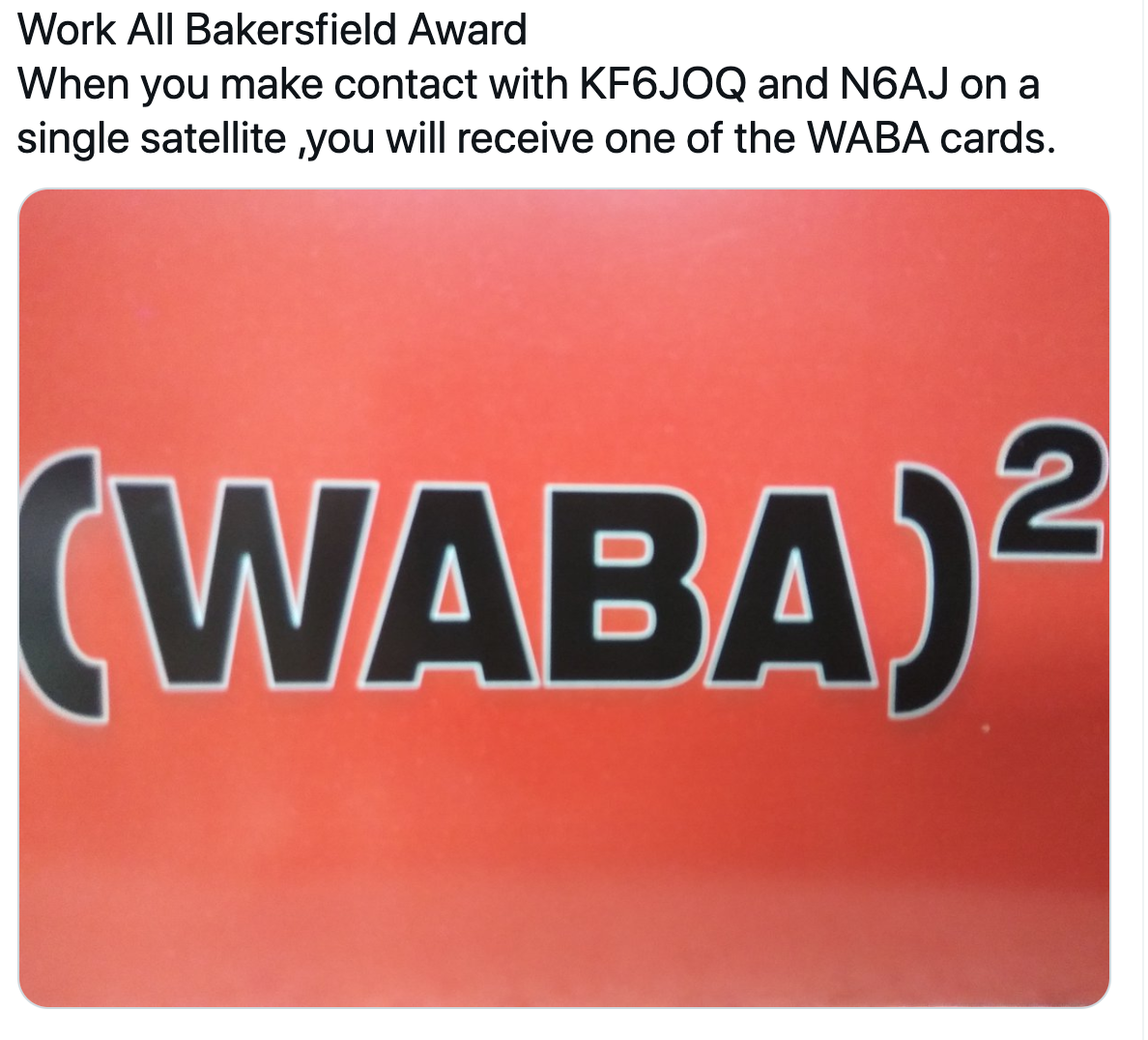 AMSAT Distance Records
AMSAT Rover Award
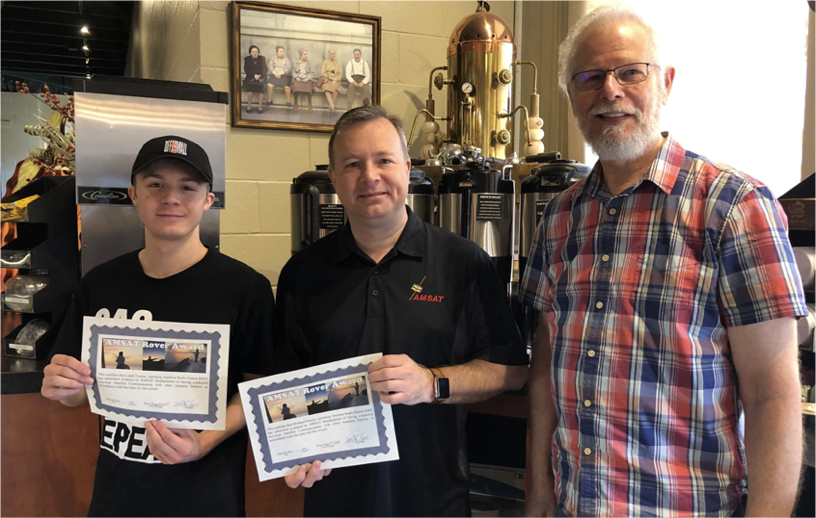 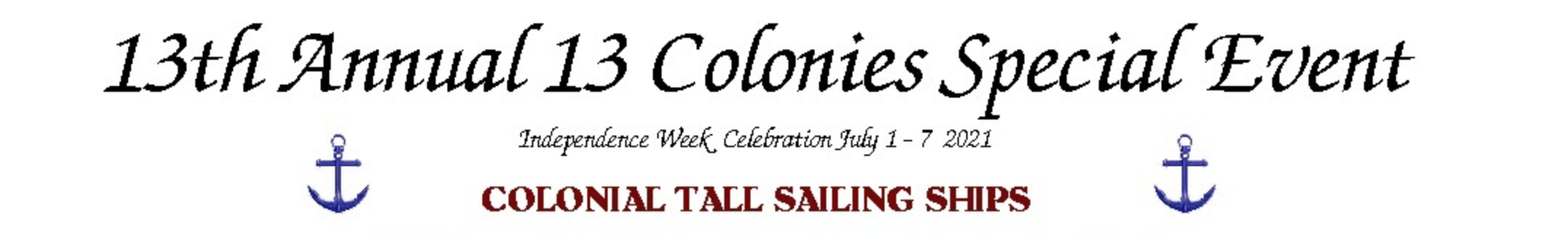 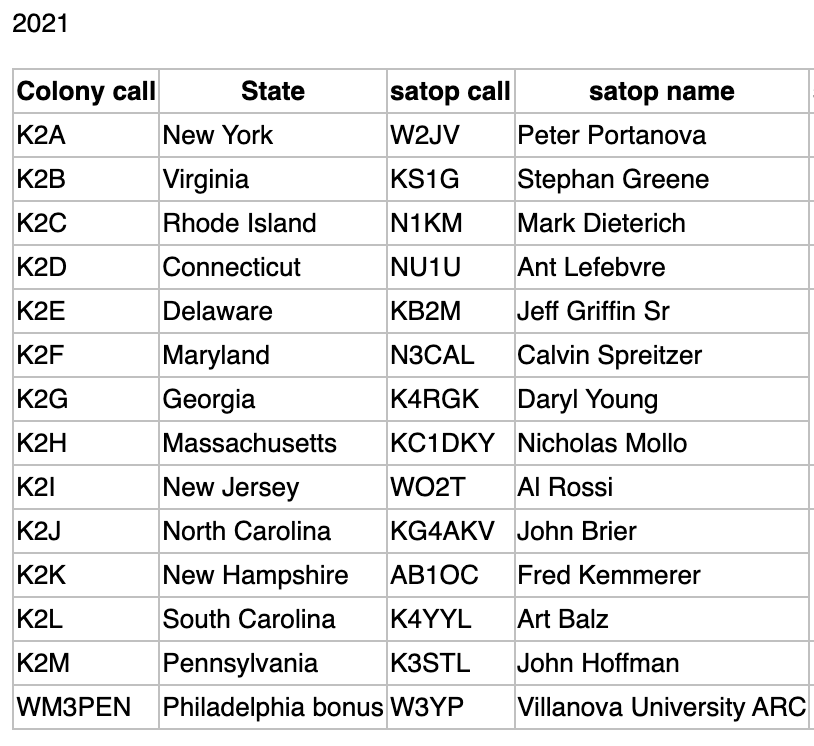 Connections On The Air: AMSAT Net
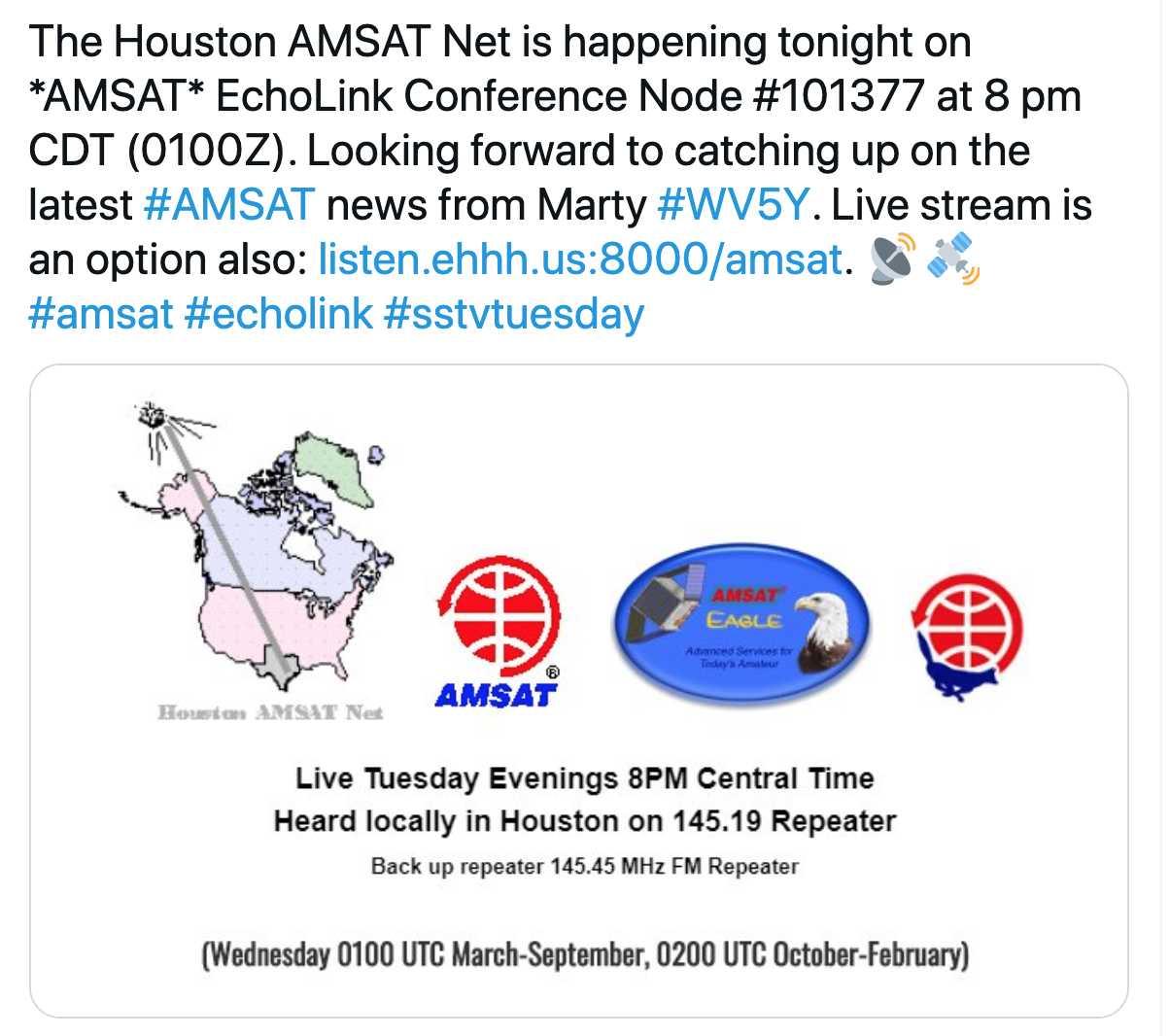 Twitter for Hams
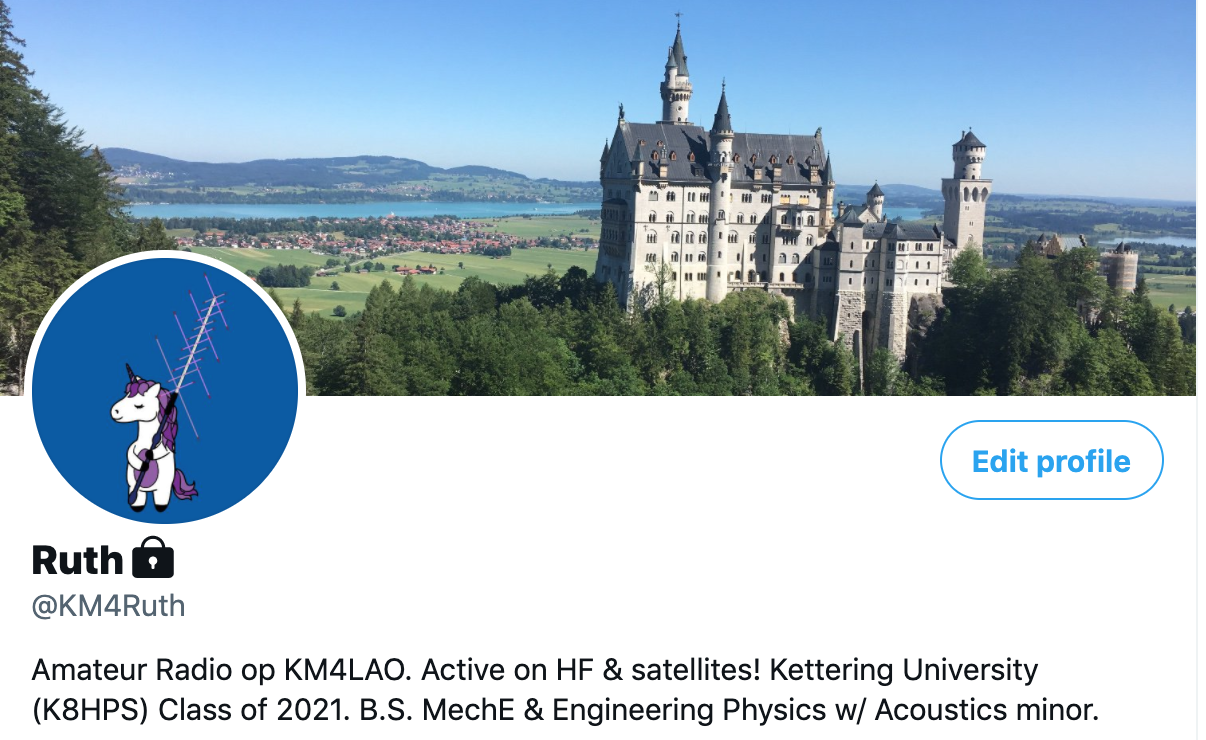 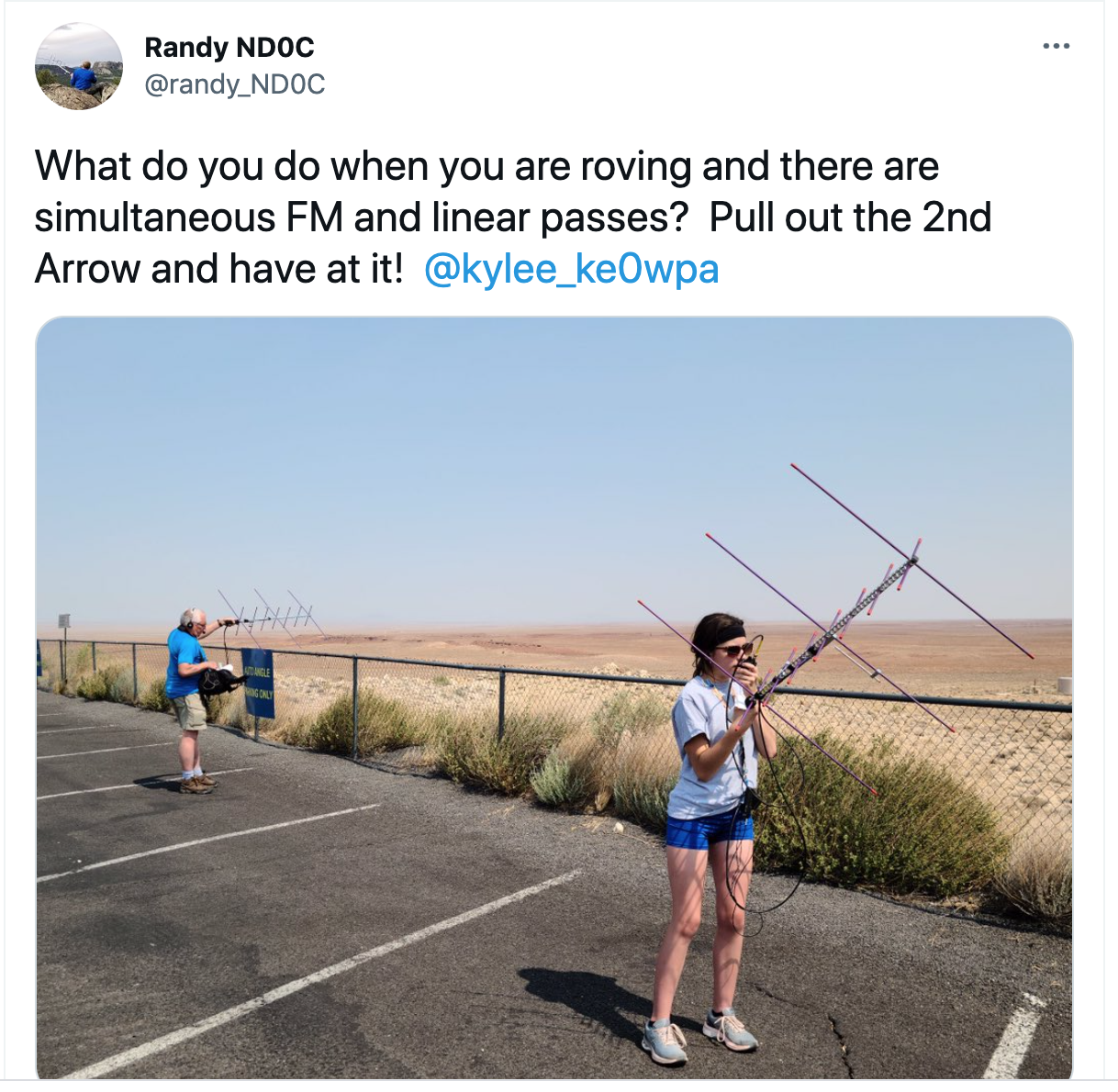 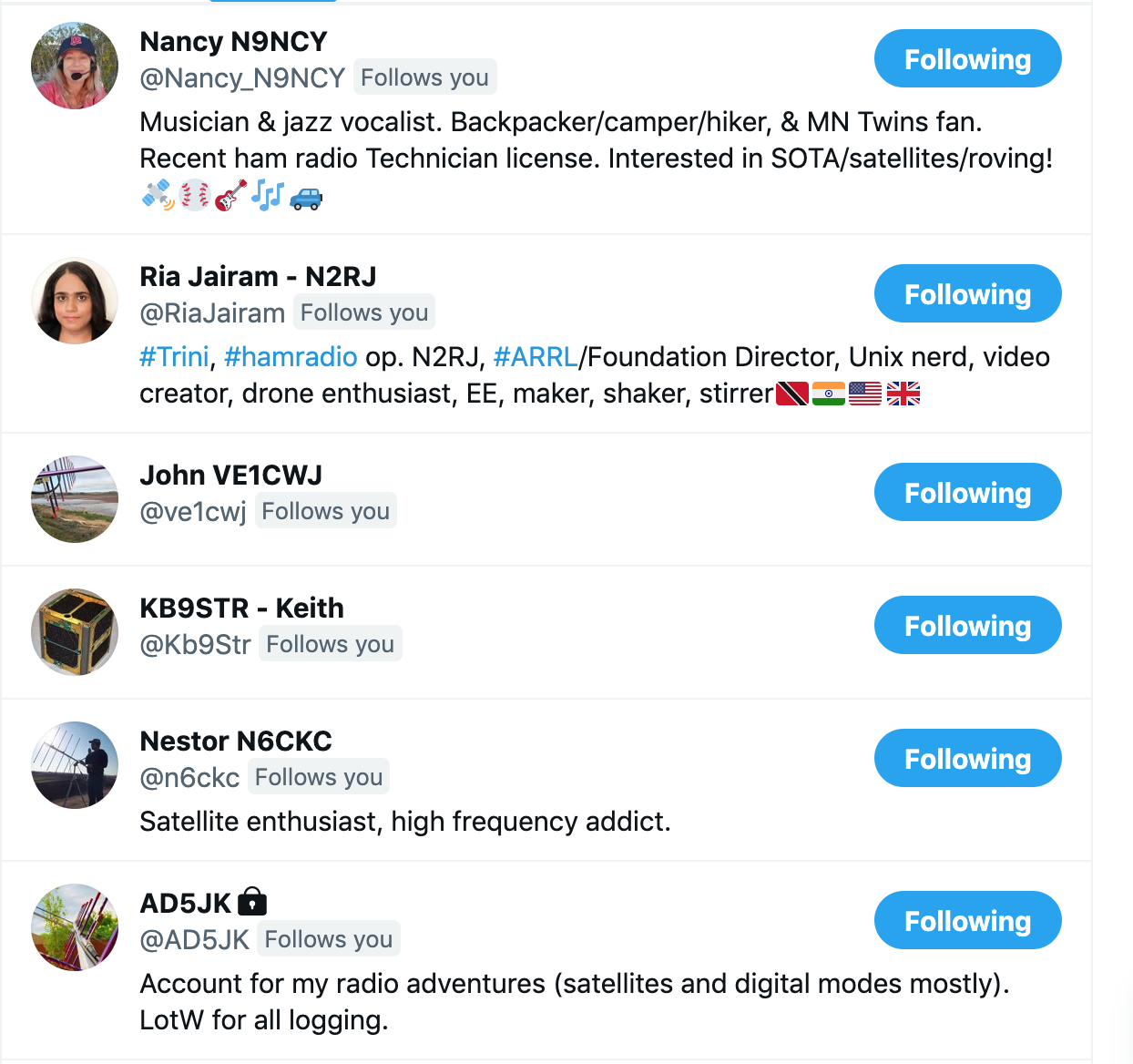 SatMatch
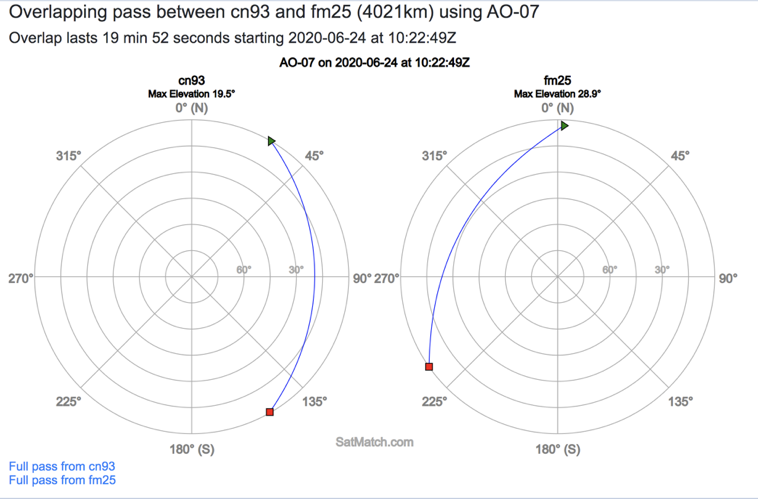 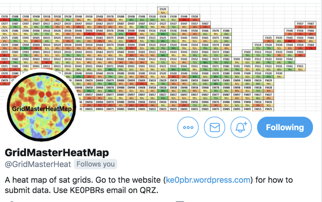 GridMaster Heat Map
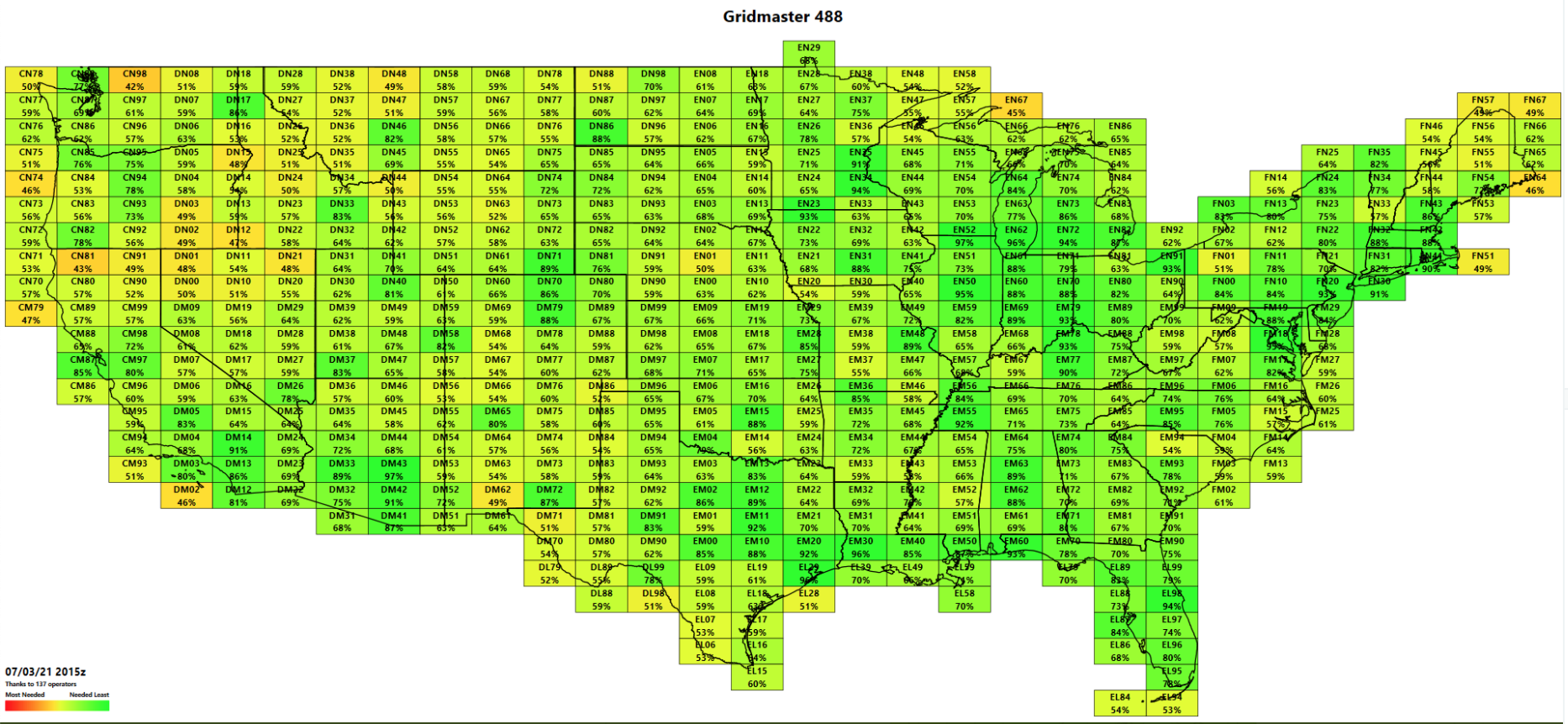 General Links
AMSAT Homepage
https://www.amsat.org/
Paul, KE0PBR’s frequency Excel spreadsheet
https://ke0pbr.wordpress.com/2018/12/31/my-frequency-cheat-sheet/
FM Satellite Frequency Summary
https://www.amsat.org/fm-satellite-frequency-summary/
OSCAR Satellite Status Page
https://www.amsat.org/status/
AMSAT UK
https://amsat-uk.org/
Satellites are…
... for everyone!
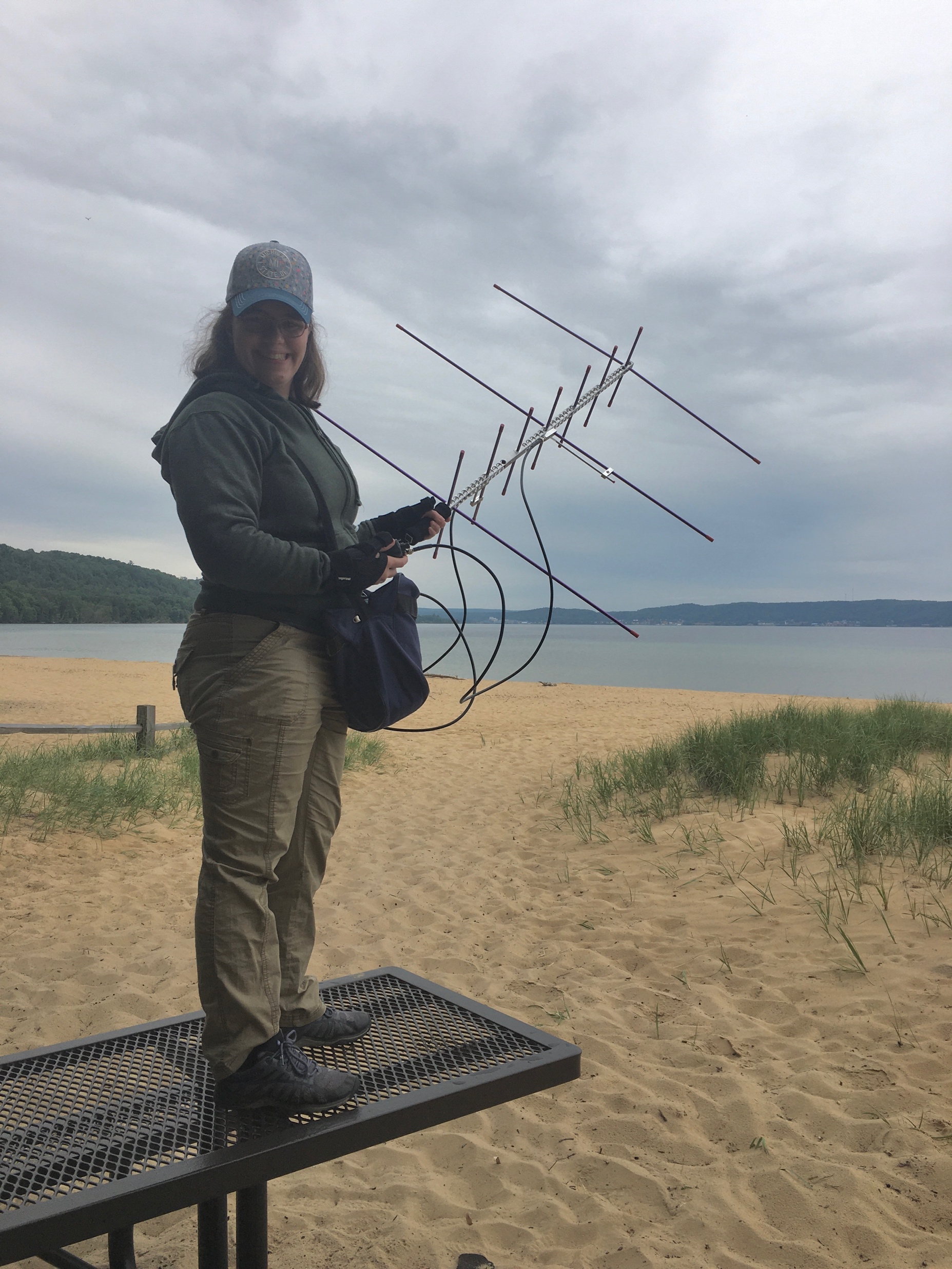 Questions?